Figure 3. Example neurons with depth and direction tuning in several epochs. (A–D) Spike histograms and version and ...
Cereb Cortex, Volume 24, Issue 6, June 2014, Pages 1645–1657, https://doi.org/10.1093/cercor/bht021
The content of this slide may be subject to copyright: please see the slide notes for details.
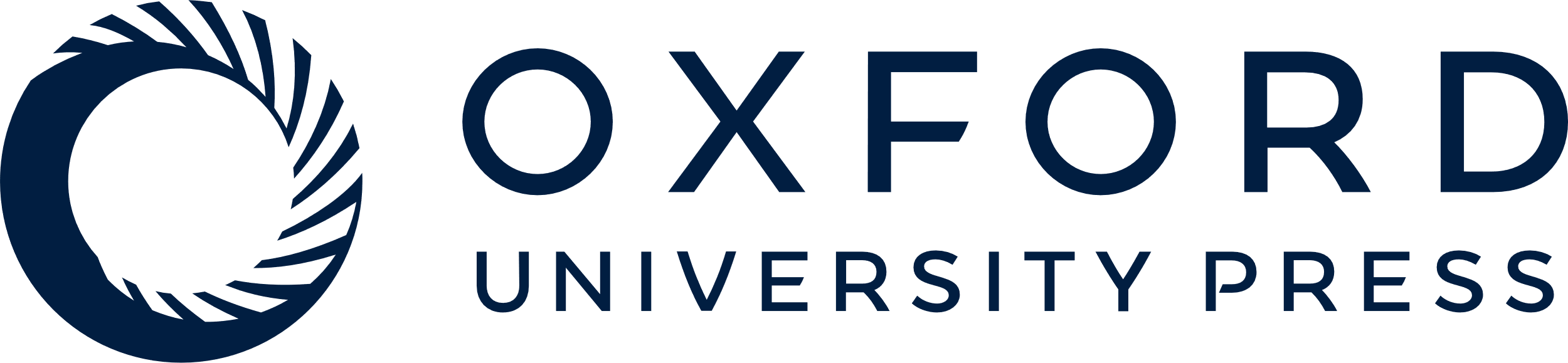 [Speaker Notes: Figure 3. Example neurons with depth and direction tuning in several epochs. (A–D) Spike histograms and version and vergence eye traces for the 9 target positions arranged at 3 directions (columns) and 3 depths (rows). Vertical bars indicate the alignment of activity and eye traces at the start of fixation and at the start of arm movement. Realignment is evidenced with a gap in histograms and eye traces. (A, B, and D) Neurons showing depth tuning starting from fixation till the holding the target period. Modulations by direction in A, D occurred quite early before and disappeared during arm movement, whereas in B it occurred shortly before and was preserved during arm movement. (C) Neuron modulated by target direction from fixation till the holding the target period and by depth shortly before and during the arm movement. In both A and B, the neuron showed the same depth preference before and after the arm movement, whereas in D the preference was inverted.


Unless provided in the caption above, the following copyright applies to the content of this slide: © The Author 2013. Published by Oxford University Press. All rights reserved. For Permissions, please e-mail: journals.permissions@oup.com]